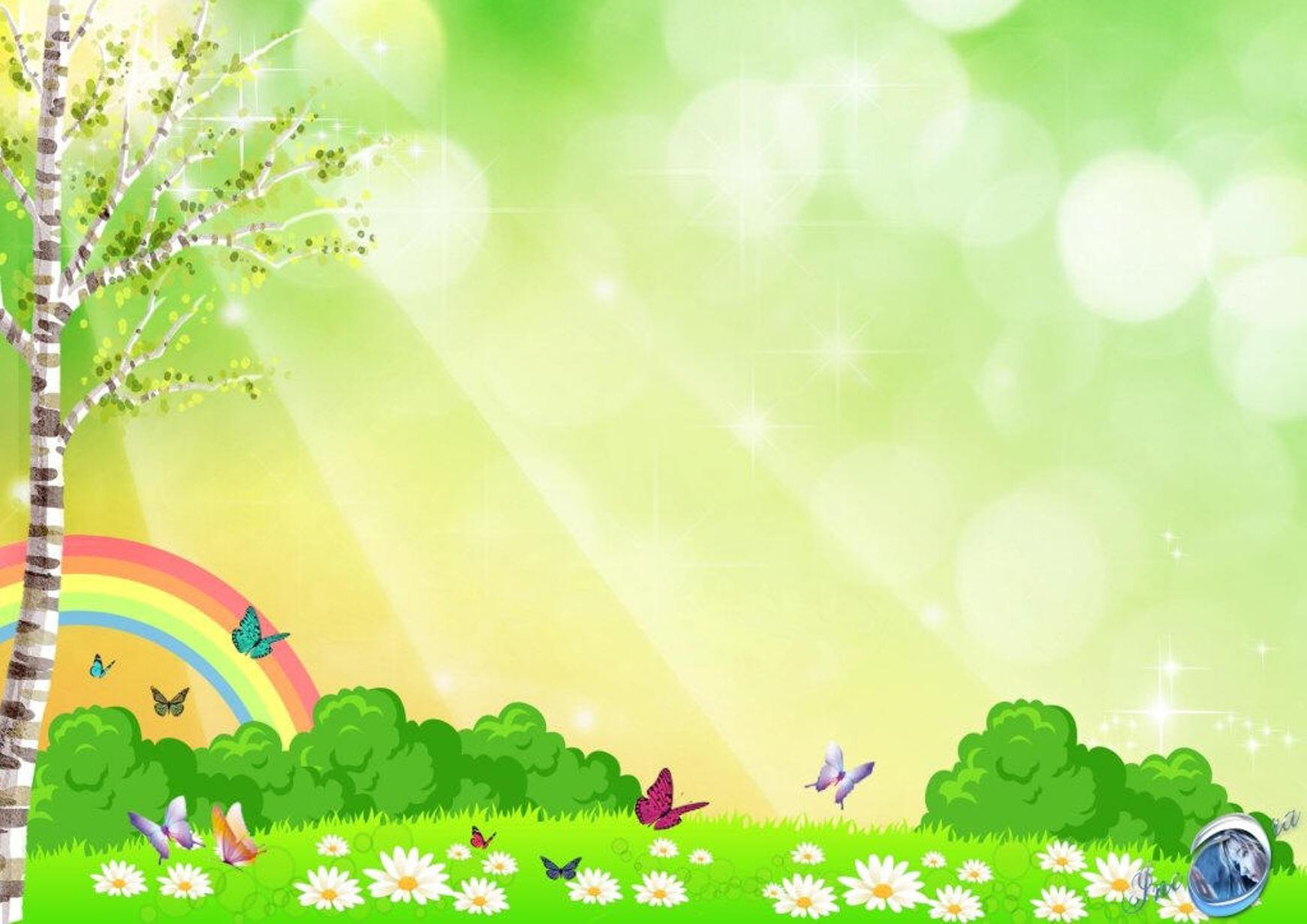 МБДОУ №28 «АБВГДейка – детский сад в честь святых равноапостольных Кирилла и Мефодия»
Методическая консультация
 для педагогов по 
организации и структуре 
прогулки в ДОУ
Старший воспитатель: 
Шурчакова Юлия Викторовна
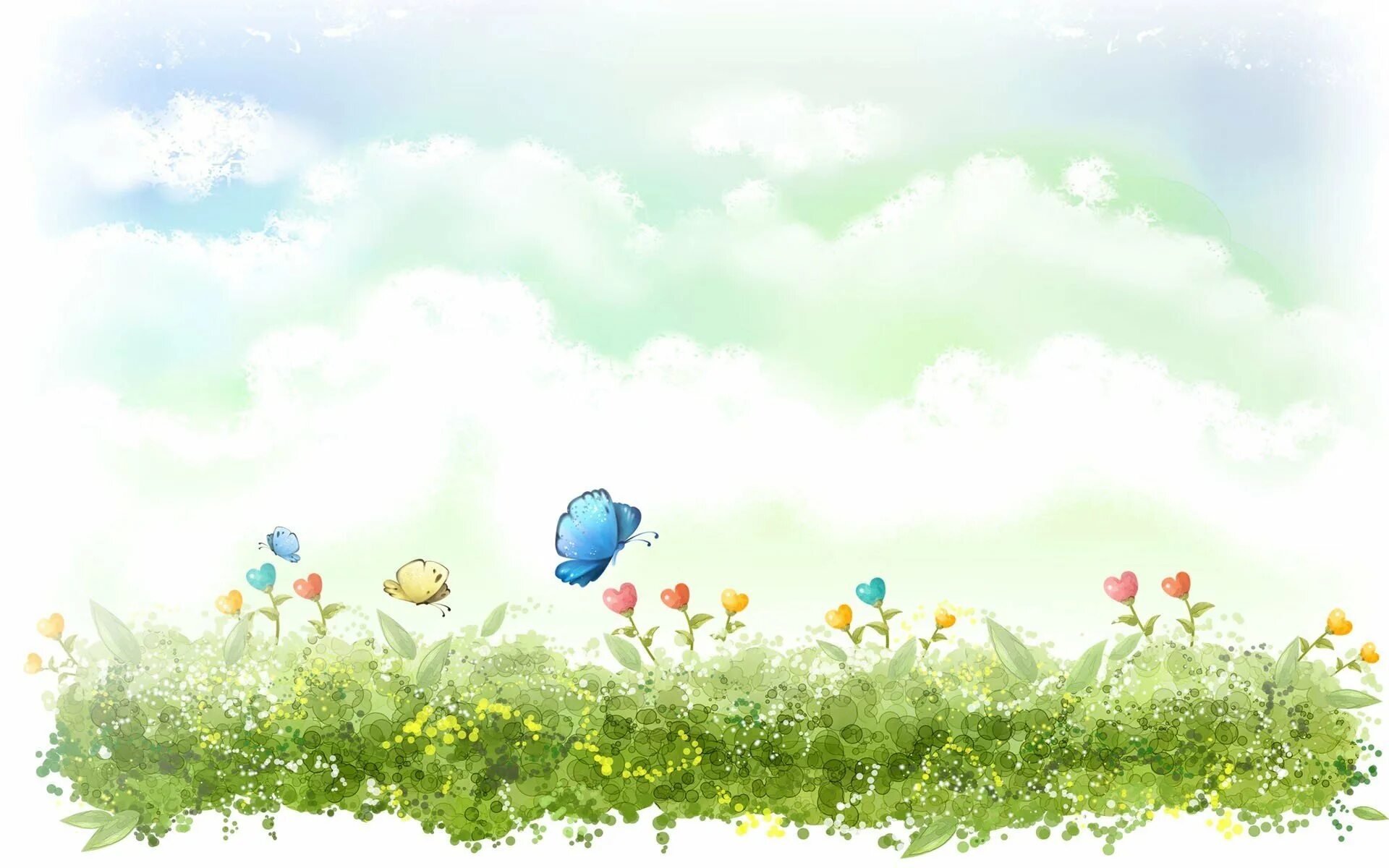 Прогулка является очень важным режимным моментом жизнедеятельности детей в ДОУ.

Цель прогулки – укрепление здоровья, профилактика утомления, физическое и умственное развитие детей, восстановление сниженных в процессе деятельности функциональных ресурсов организма.
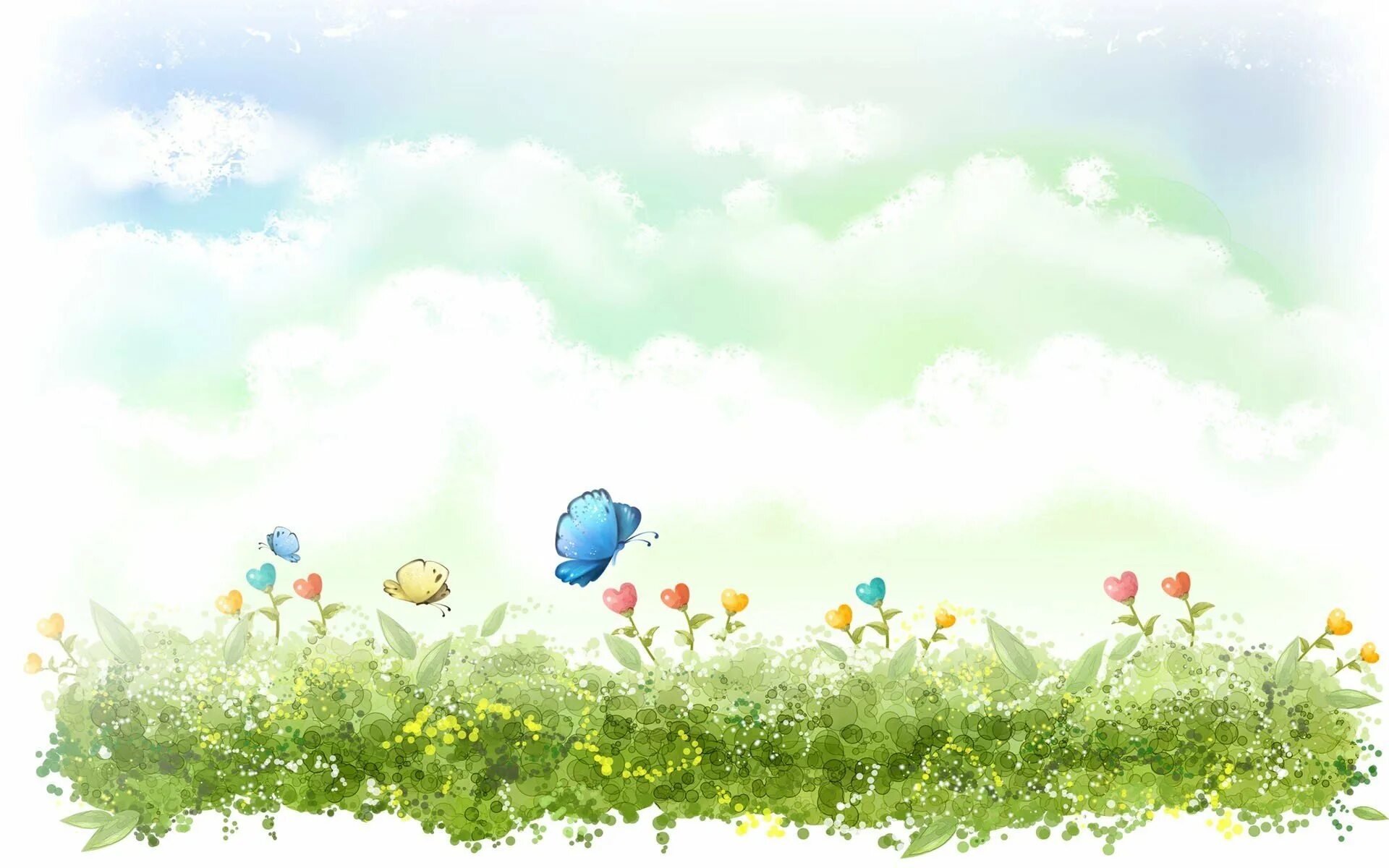 Этапы подготовки к прогулке
Дети сидят на стульчиках, воспитатель повторяет правила перед прогулкой
Дети раздеваются в группе (вещи складывают аккуратно на стул)
воспитатель выводит в
приемную для одевания
первую подгруппу детей, в
которую включает медленно
одевающихся детей, детей с
низкими навыками
самообслуживания
воспитатель выходит с
первой подгруппой детей на
прогулку, а помощник
воспитателя заканчивает
одевание второй подгруппы
и провожает детей на участок
к воспитателю
помощник
воспитателя проводит
гигиенические
процедуры со второй
подгруппой и выводит
детей в приемную
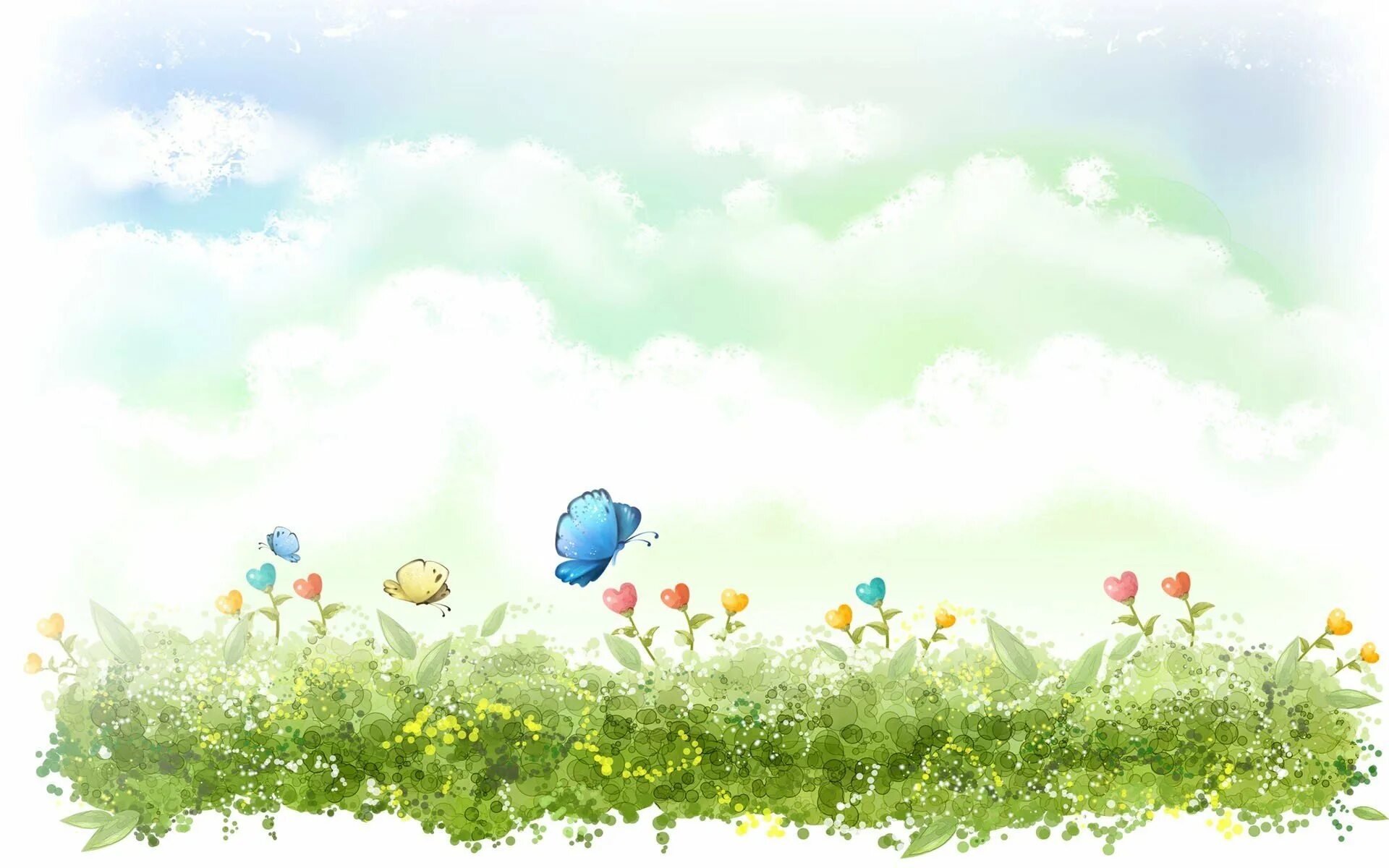 Структура прогулки
Наблюдение
Самостоятельная работа
Индивидуальная работа
Трудовая деятельность
Подвижные игры
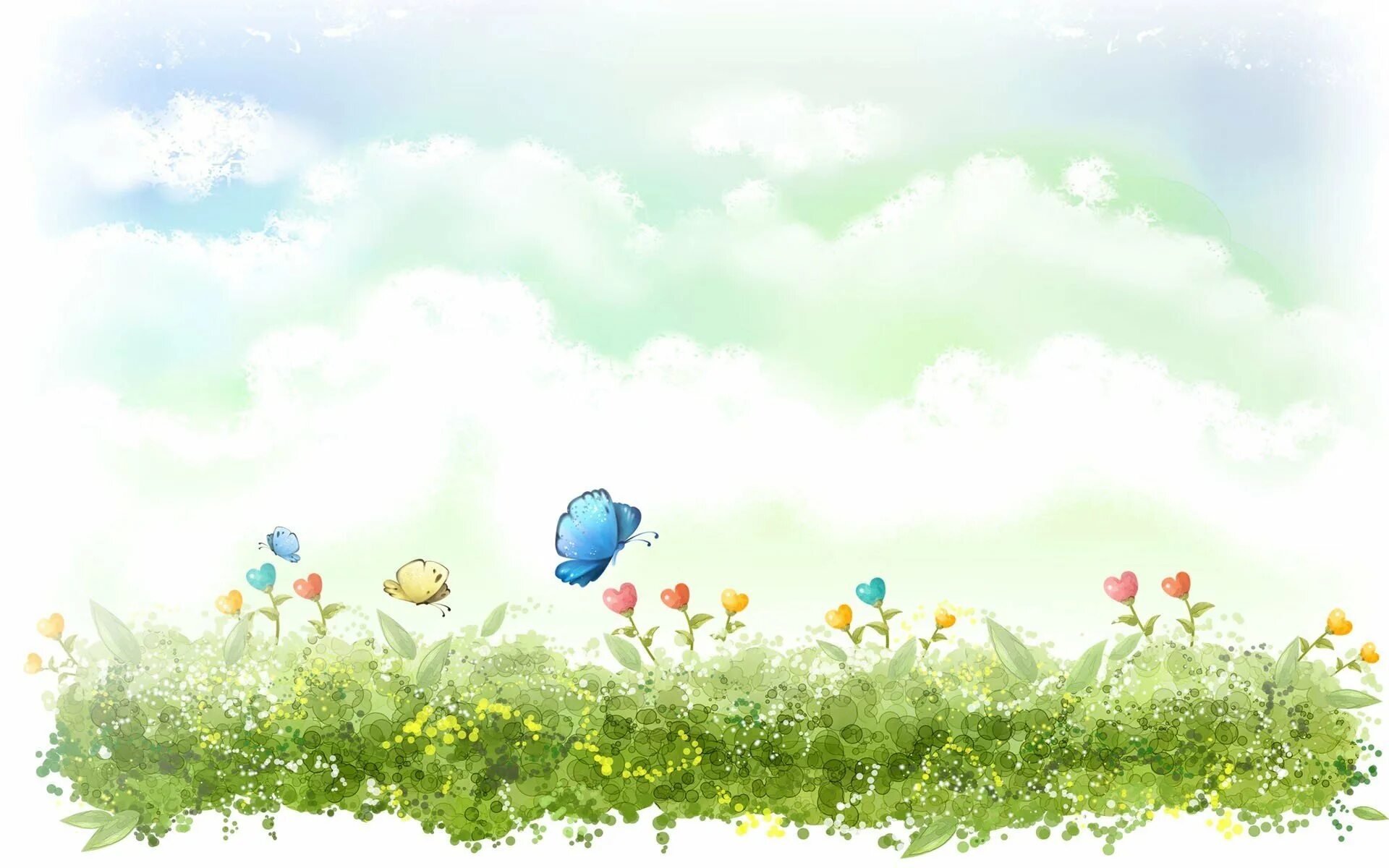 Длительность по времени каждого компонента прогулки
Младший возраст    Старший возраст
Наблюдение

Трудовая деятельность

Подвижные игры

Индивидуальная работа

Самостоятельная деятельность
7 – 15 мин
20 – 25 мин
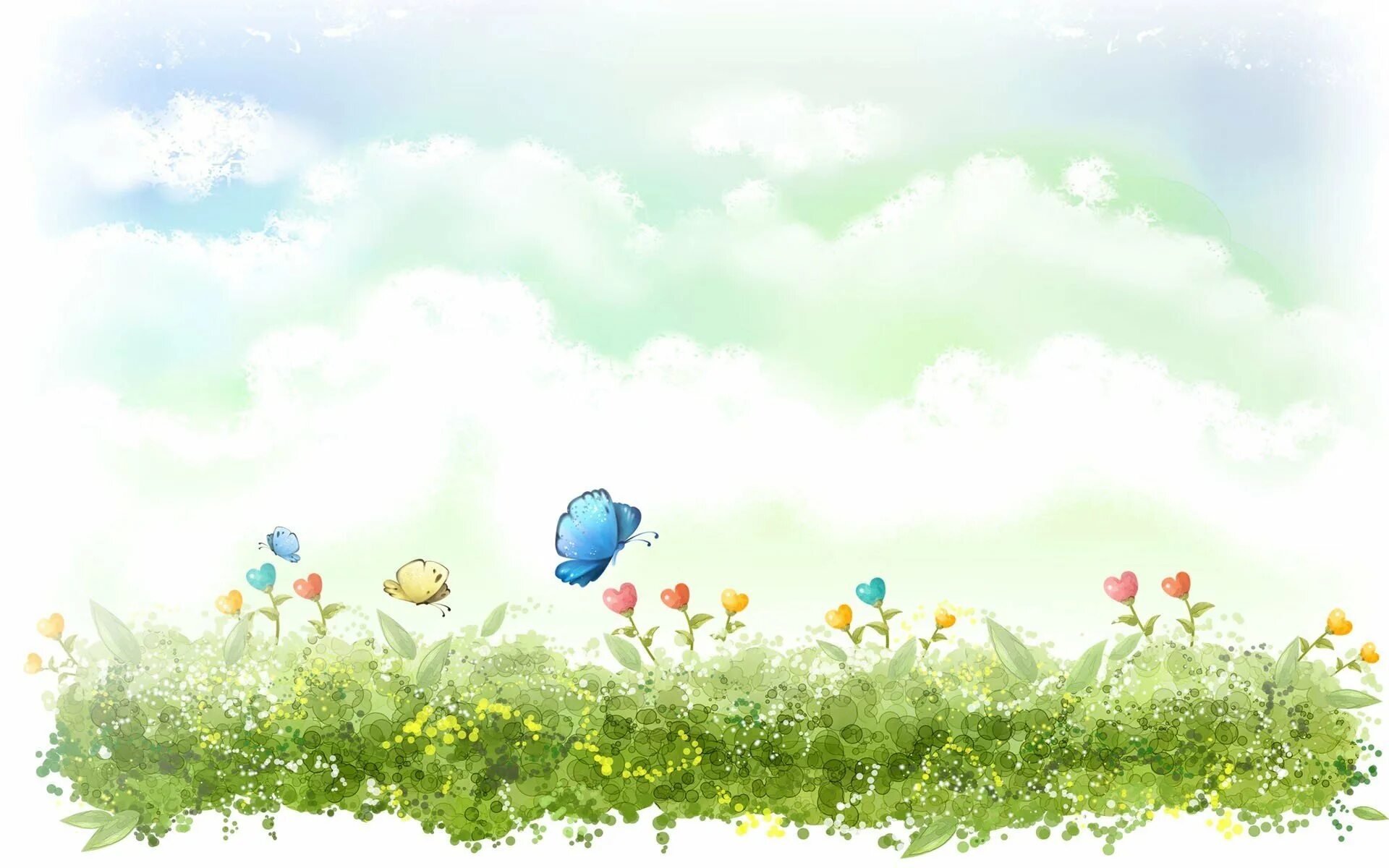 Наблюдение
Объектами наблюдений могут быть:
1. Живая природа: растения и животные;
 2. Неживая природа: сезонные изменения и различные 
    явления природы (дождь, снег, текущие ручьи);
 3. Труд взрослых.
Наблюдения за трудом взрослых (дворника, шофера, строителя и т. д.) 
организуются 1-2 раза в квартал.
При организации наблюдения:
1. устанавливаются факты;
2. формируются связи между частями объекта;
3. идет накопление представлений у детей;
4. проводятся сопоставления;
5. делаются выводы и устанавливаются связи между проводимым сейчас наблюдением и проведенным ранее.
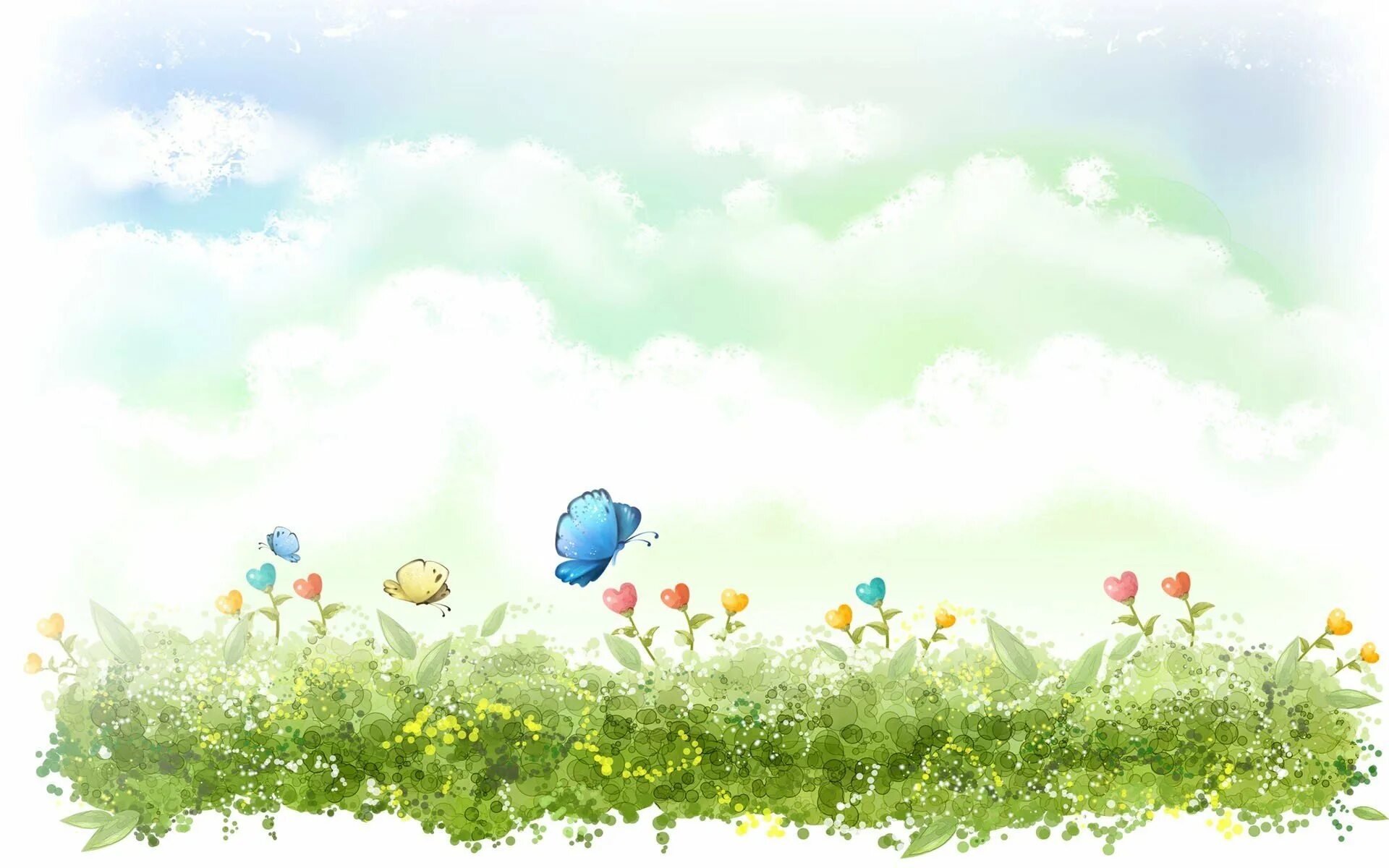 Трудовая деятельность детей на участке.
5-19 минут в младшем возрасте
Длительность по времени
15-20 минут в старшем возрасте
Индивидуальные трудовые 
			поручения
Формами организации труда детей
Работа в группах
Коллективный труд
Индивидуальные трудовые поручения применяются во всех возрастных группах детского сада. 
	Коллективный труд дает возможность формировать трудовые навыки и умения одновременно у всех детей группы.
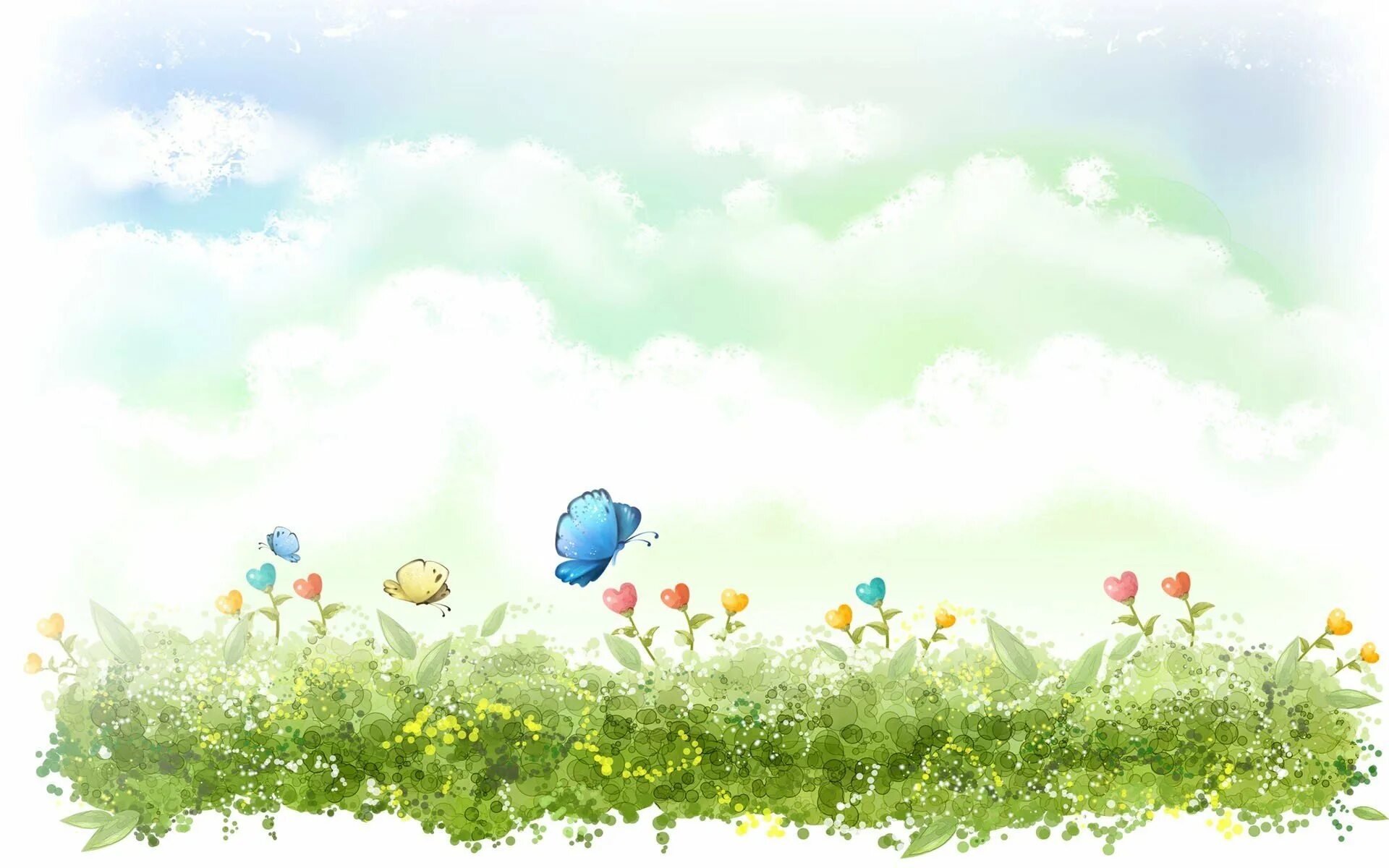 Подвижные игры
В холодные дни целесообразно начинать прогулку с игр большей подвижности, связанных с бегом, метанием, прыжками.
В сырую, дождливую погоду (особенно весной и осенью) следует организовать малоподвижные игры, которые не требуют большого пространства.
Игры с прыжками, бегом, метанием, упражнениями в равновесии следует проводить также в теплые весенние, летние дни и ранней осенью.
Время проведения подвижных игр и физических упражнений
Младшая группа
 6 — 10 минут
Средняя группа
10-15 минут
Старшая и подготовительная 
группы 
20-25 минут
В младшем возрасте рекомендуются игры с текстом (подражание действиям воспитателя).
В средней группе воспитатель распределяет роли среди детей (роль водящего выполняет ребенок, который может справиться с этой задачей).
В старшей группе проводятся игры-эстафеты, спортивные игры, игры с элементами соревнования.
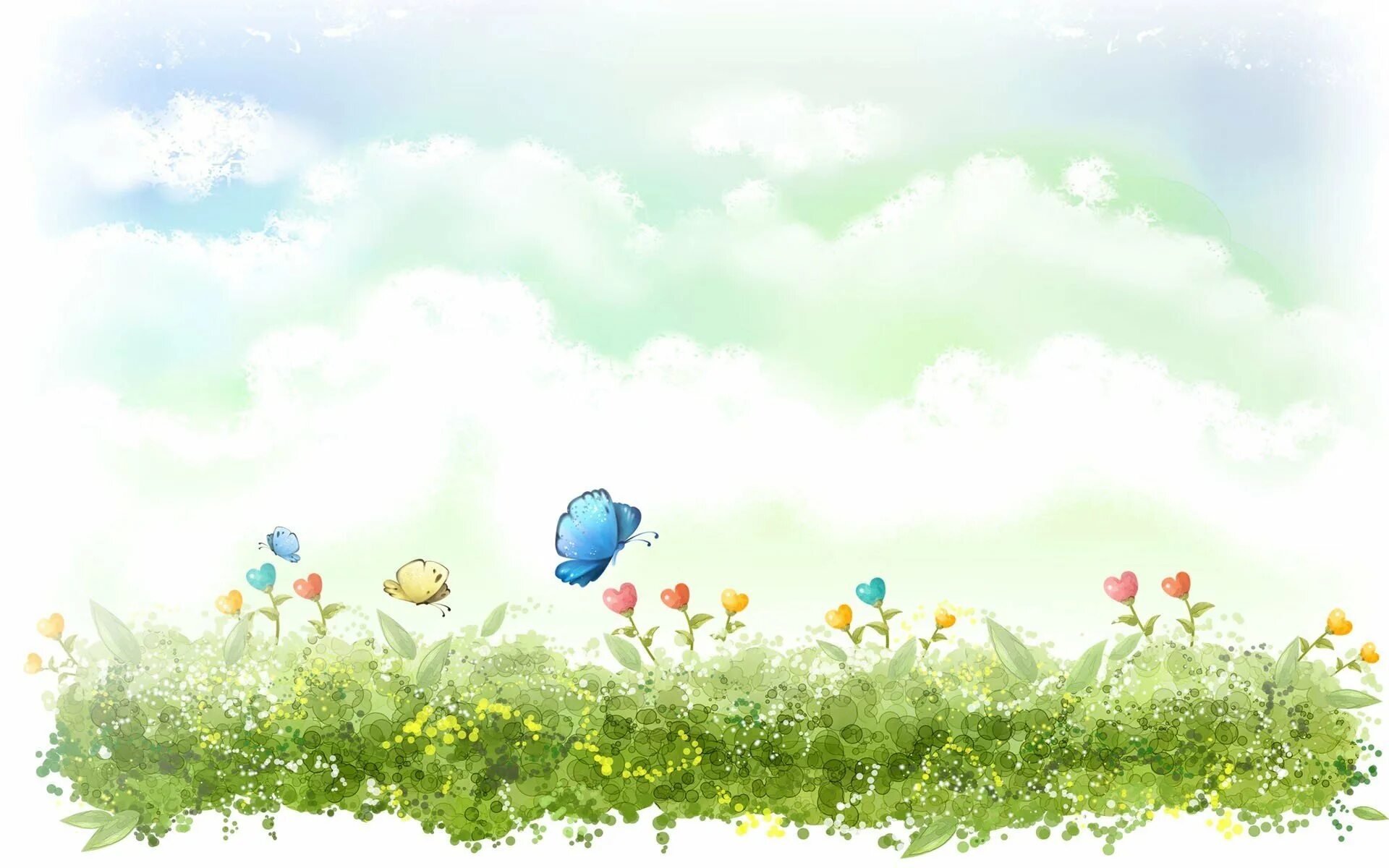 Индивидуальная деятельность
В соответствии с календарным планированием (тема недели) осуществляется  индивидуальная работа во время прогулок 	
	Для одних организует игру с мячом, для других - упражнение в равновесии, для третьих – прыжки с разбегу и т. д.
На прогулках осуществляется работа и по развитию речи ребенка: разучивание потешки, песни или небольшого стихотворения, закрепление трудного для произношения звука и т. п. 
	Воспитатель может вспомнить с и мелодию песни, которую разучивали на музыкальном занятии.
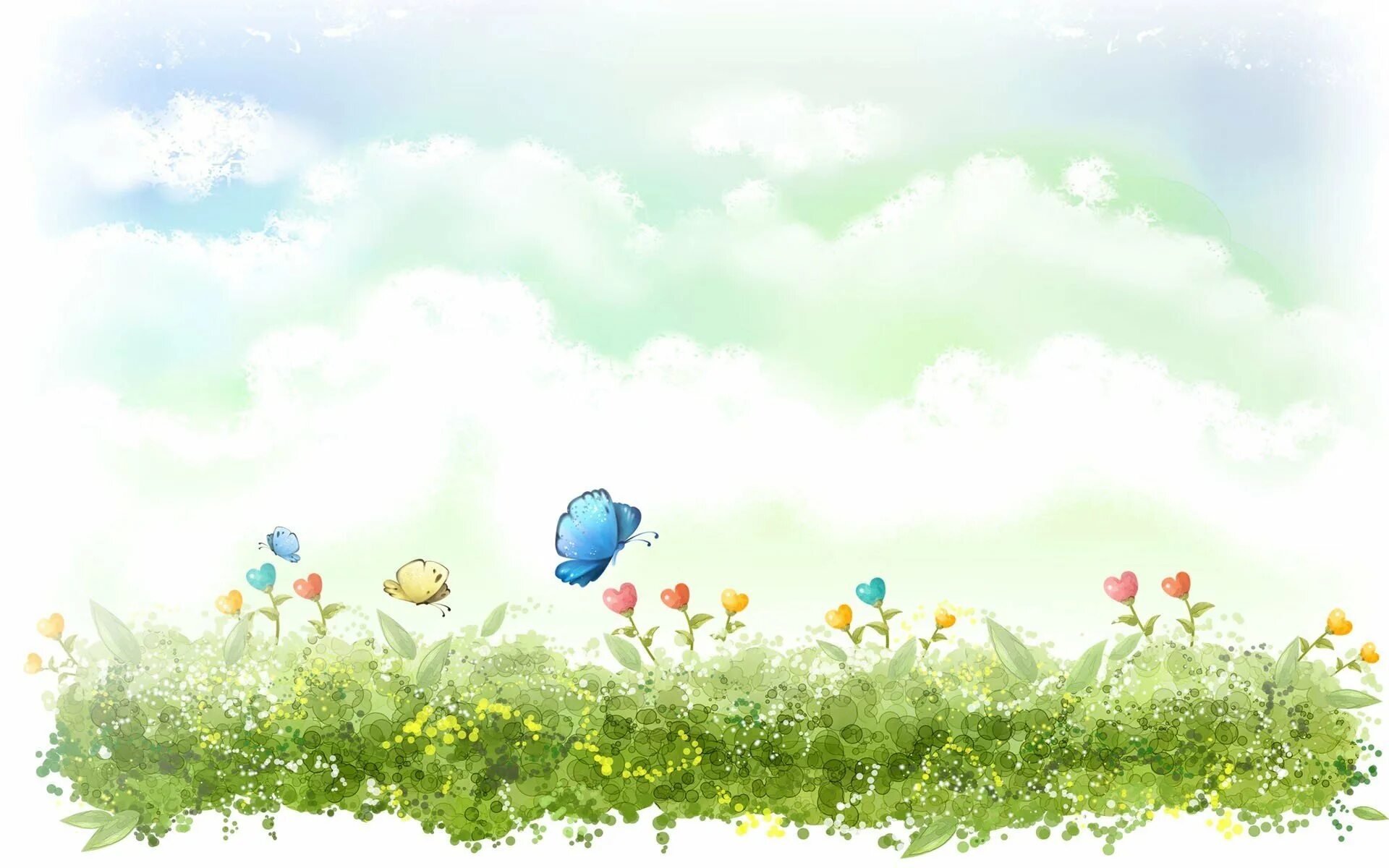 Самостоятельная деятельность
Воспитатель должен  руководить самостоятельной деятельностью детей: обеспечить им полную безопасность, научить использовать пособия в соответствии с их предназначением, осуществлять постоянный контроль деятельности на протяжении всей прогулки. 

	Воспитатель следит за тем, чтобы все дети были заняты, не скучали, чтобы никто не озяб или не перегрелся. Тех детей, кто много бегает, он привлекает к участию в более спокойных играх.
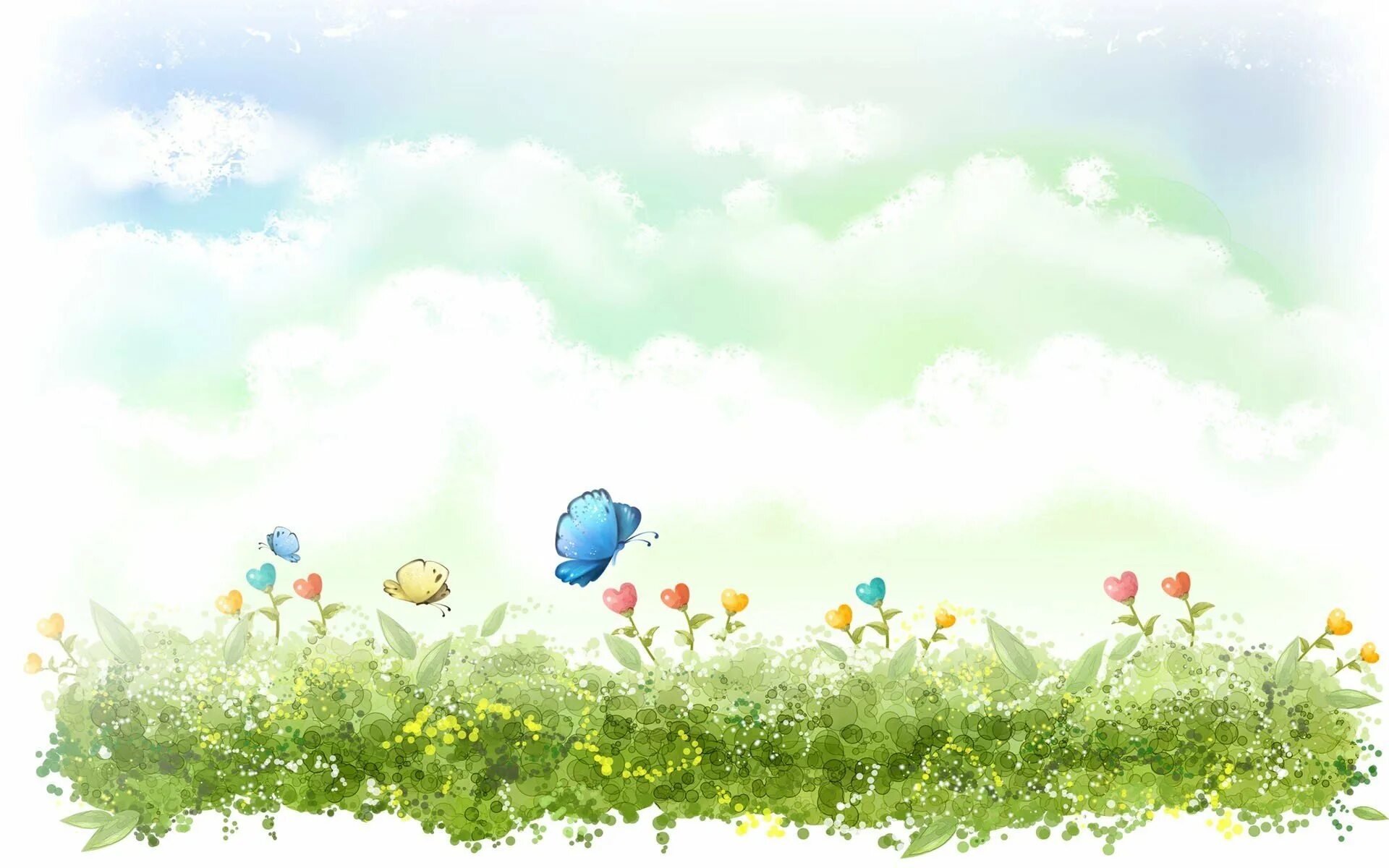 Виды прогулок
Развлекательные
прогулки с
персонажем
Прогулки - походы
Прогулка-событие
Спортивные прогулки
Прогулка – трудовых акциях
Традиционная
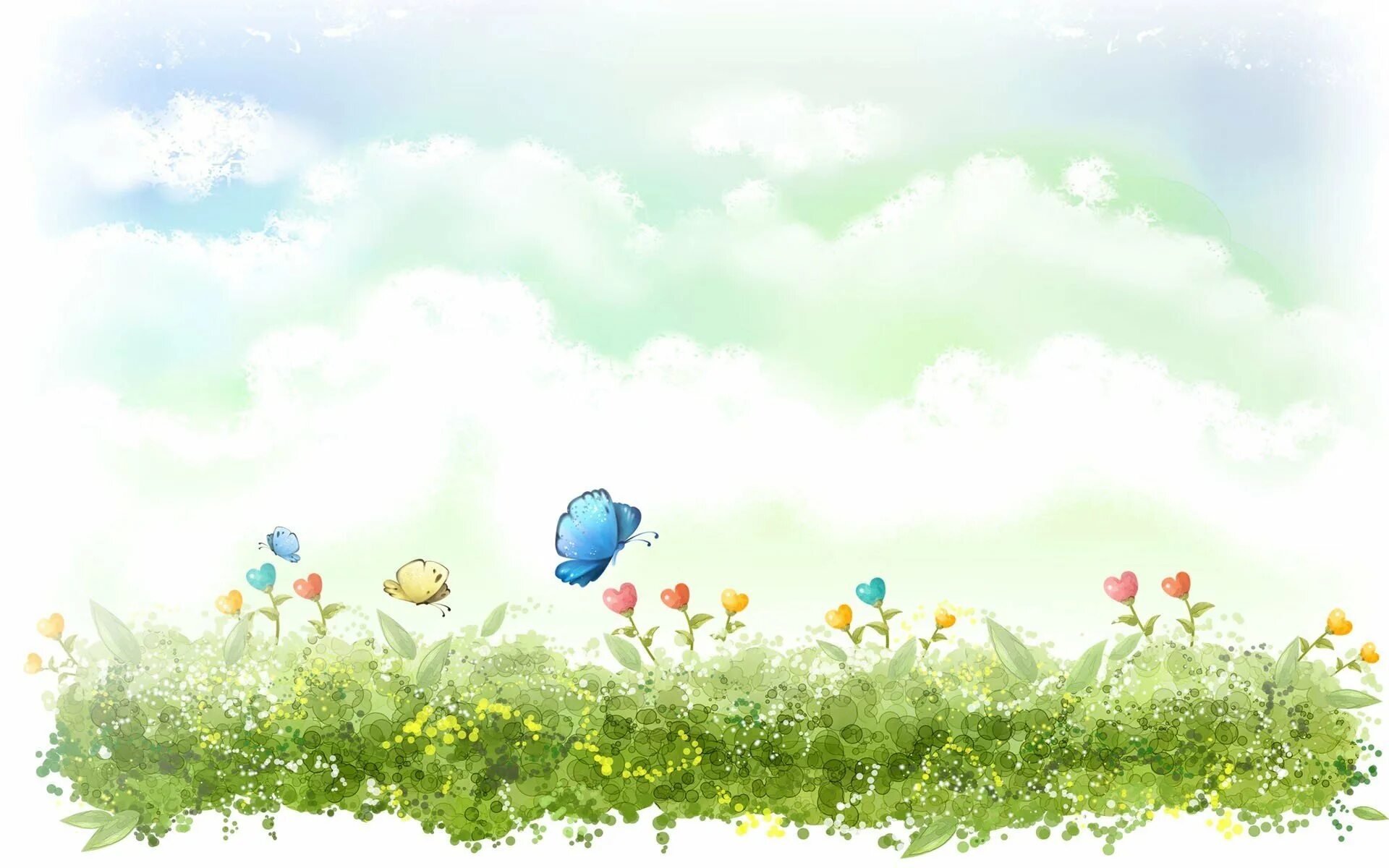 Прогулка
– это  каждый  раз  открытие, это  свободное  детское  время, общение  с  миром, друг  с  другом.
 Когда  ребёнок  попадает  на улицу, он  становится  похож  больше  сам  на  себя.
В  игровой или же в продуктивной деятельности  на  улице  можно  увидеть,  
какой  ребёнок  на  самом  деле.
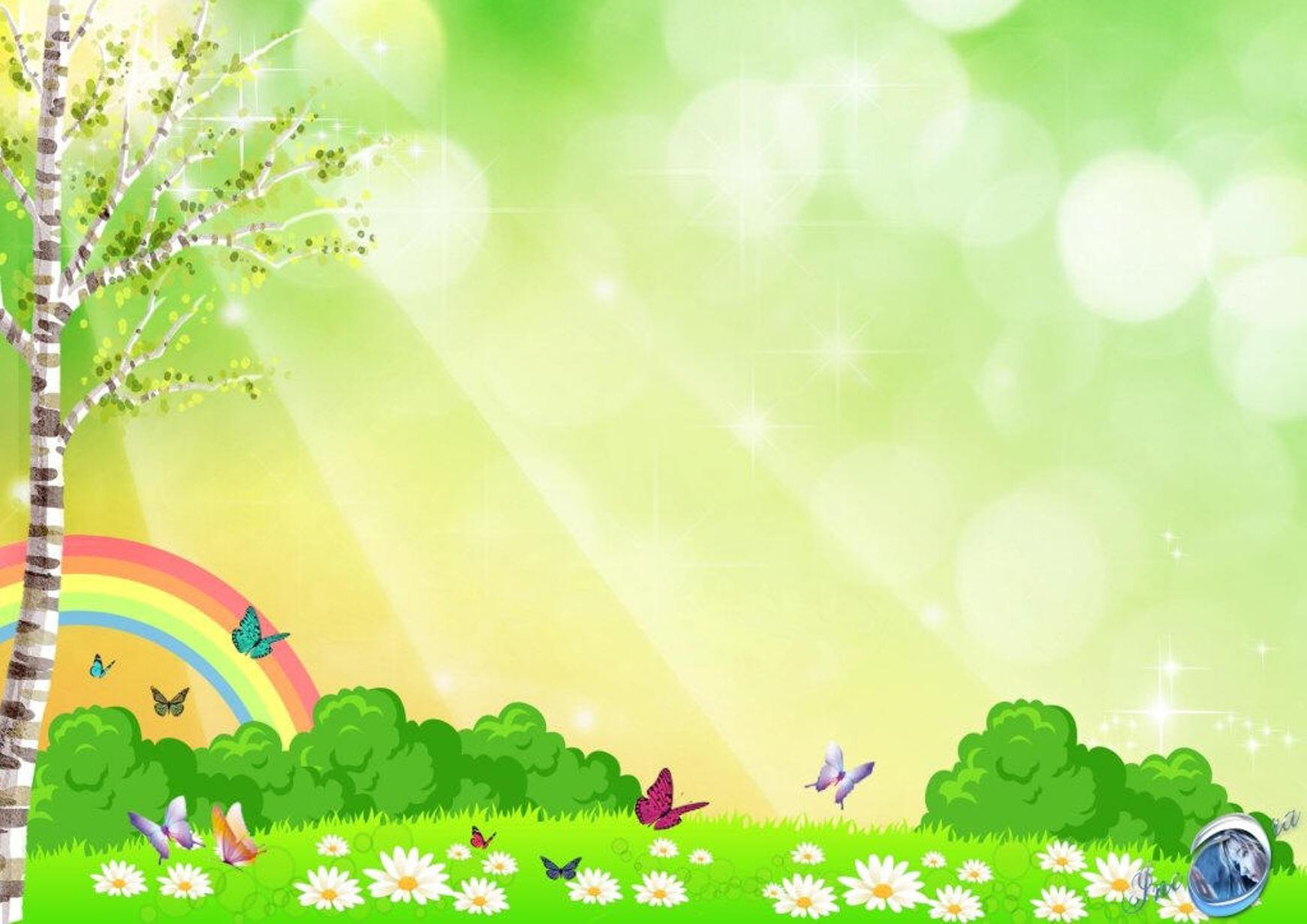 Методическая консультация
 для педагогов по 
организация и структура 
прогулки в ДОУ